Utbildning ”FIA”
Föräldraskap genom internationell adoption
Om utbildningen FIA
Presentation av ledare och kursdeltagare

Kursens syfte och upplägg
Myndigheten för familjerätt och föräldraskapsstöd

Förutsättningar
Fundera på
Varför behöver adoptivföräldrar en särskild utbildning?

Utbildningen är obligatorisk. Vad känner jag inför det? 
Hur påverkar det min motivation och delaktighet?
Adoption ur ett historiskt perspektiv
Adoption kan vara svag eller stark

Adoptionsorganisationer bildas

Tillsyn

MFoF
Regelverk kring adoption
1917 första adoptionslagstiftningen
1958 stark adoption

Föräldrabalken
Sociatjänstlagen

2005 obligatorisk föräldrautbildning 

Haagkonventionen
Barnkonventionen
Haagkonventionen
Skydd av barn vid internationella adoptioner

Fördelar ansvar mellan ursprungsland och mottagarland.

Ursprungsland:
barnets bästa
Subsidaritetsprincipen

Mottagarlandet:
förbereder föräldrarna
Barnkonventionen
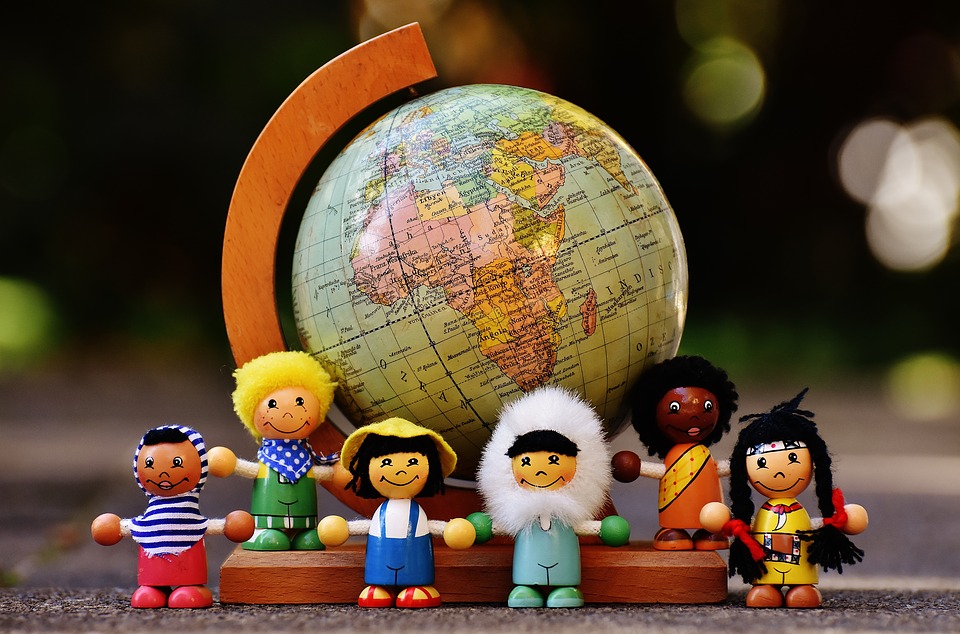 Förenta nationerna 1989 

Sverige 1990 och 2020

54 artiklar 4 teman

Barns värde
Barns rättigheter
Barns bästa
Barns delaktighet
Etiska dilemman
Sociala och ekonomiska förhållanden i ursprungsländerna kan leda till att barn överges. 


De barn som finns tillgängliga för adoption kan vara sådana som ”blivit över” och som ingen i ursprungslandet velat ta hand om .
Fundera på
Hur tillgodoses barnets rättigheter och barnets bästa vid internationel adoption?

Är det etiskt försvarbart att flytta barn från sin invanda miljö till ett annat land?

På vilket sätt kan internationell adoption bidra till att konservera eller förändra social strukturer i barnets ursprungsland?
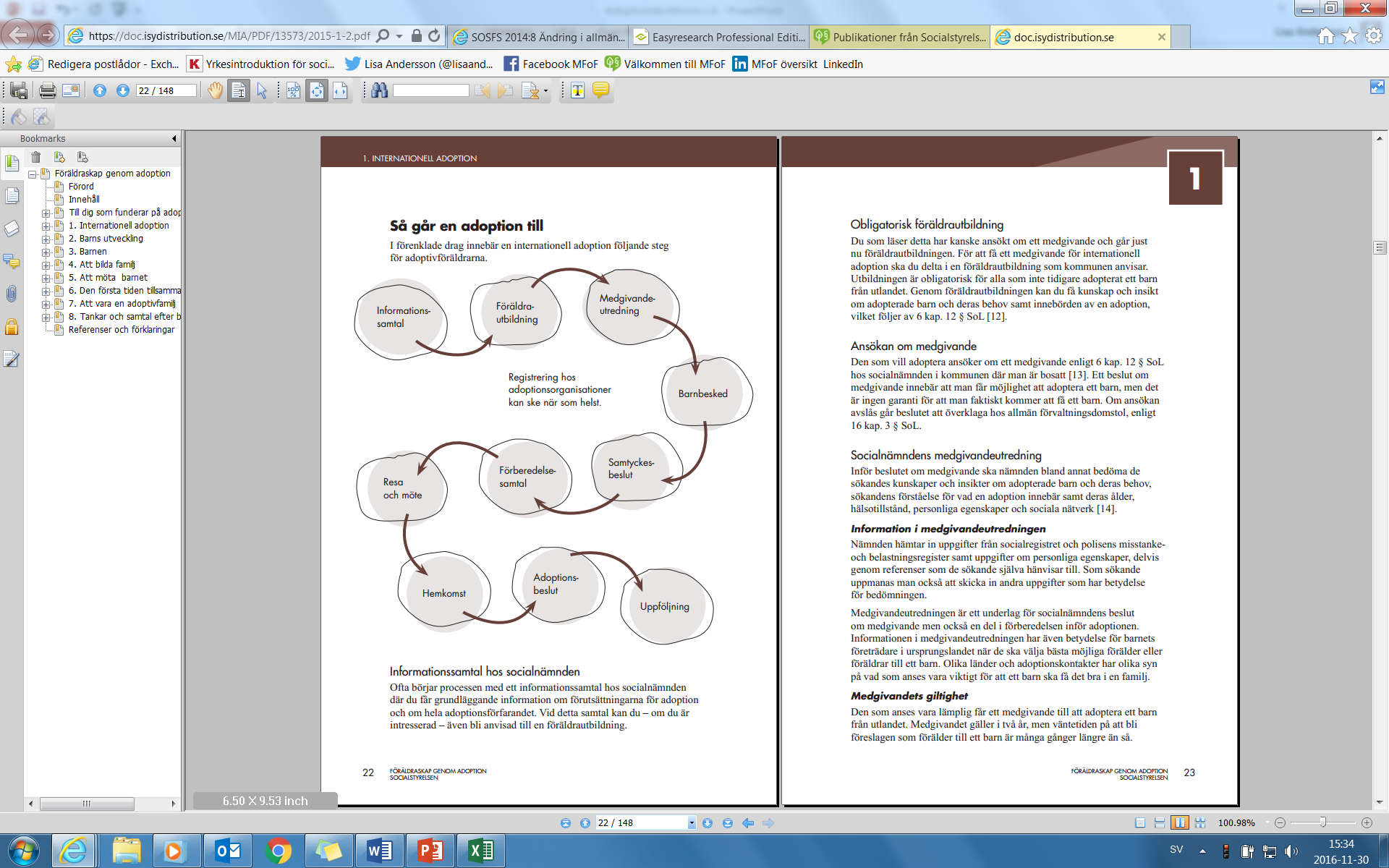 Så går en adoption till
Fundera på
Vad tänker jag om barnperspektiv och barnrättsperspektiv?

Vilka tankar väcker informationen om adoptionsprocessen hos mig? 

Hur känner jag inför att genomgå en medgivandeutredning? 
Vad tycker jag är viktigt för att någon ska få adoptera?
Avslut och inför nästa avsnitt